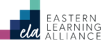 Eastern Learning Alliance 

Personal, Social, Health and Economic Education (PSHE) Curriculum 2022-23
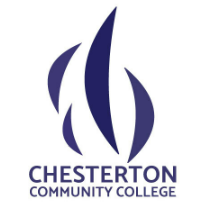 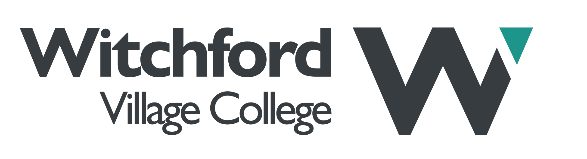 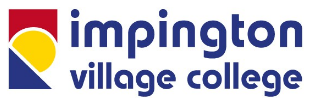 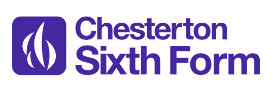 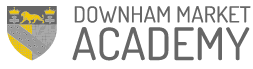 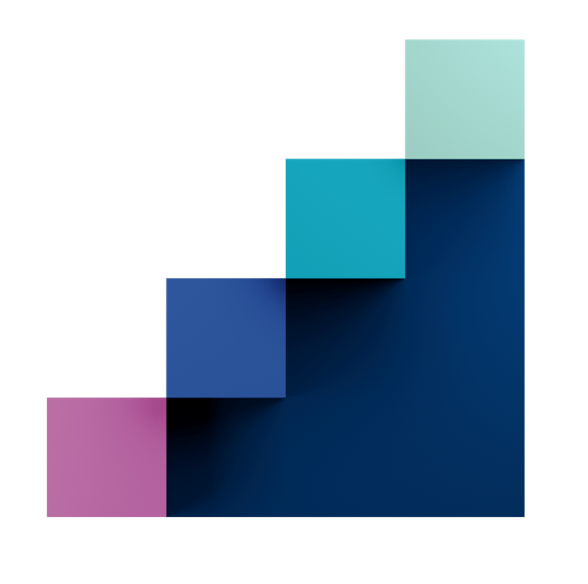 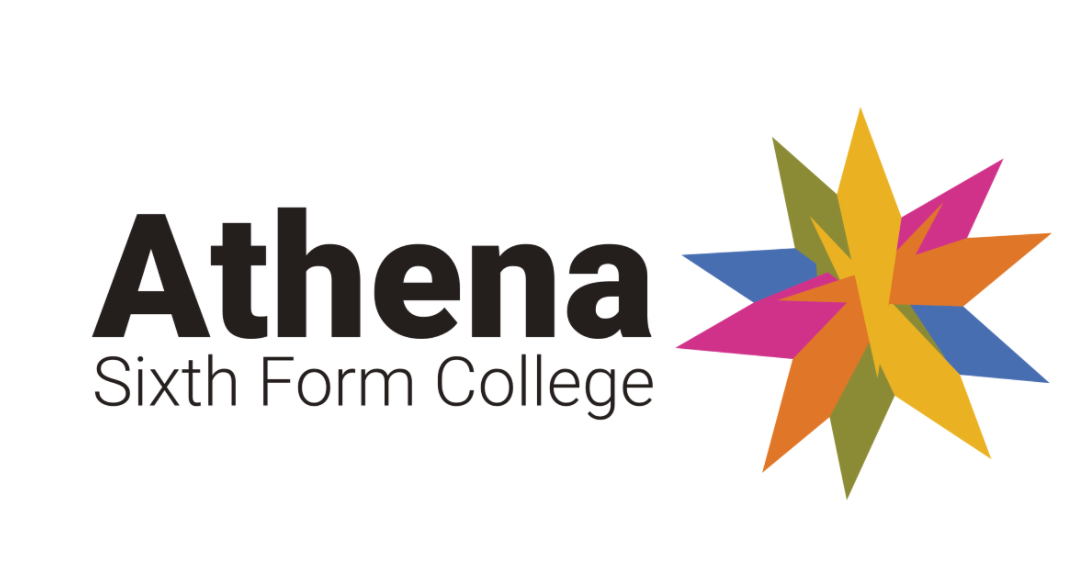 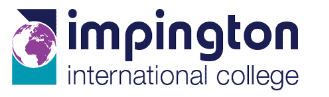 Introduction
The Eastern Learning Alliance PSHE co-ordinators collaborated to create this Trust-wide programme which consist of bespoke whole-school themed topics to meet the needs of all students in our local communities. 

This guide is an overview; please note that the sequence of PSHE delivery may change in response to any local, national or global events that might require a shift in priorities. 

Our materials have links to Cre8tive Education, the PSHE Association as well as other selected, credited and reliable educational sources. 

For further information about PSHE and SRE provision within individual schools, please refer to the PSHE Policy made available on school websites.
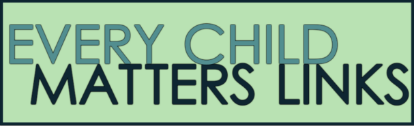 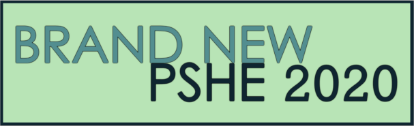 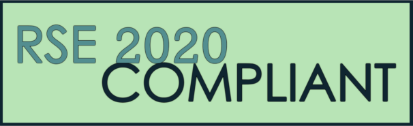 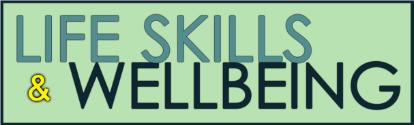 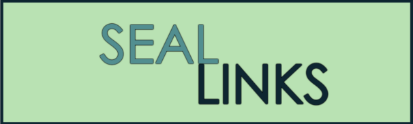 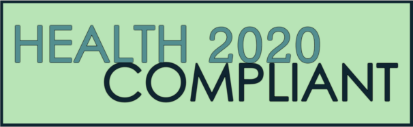 Vision and Values
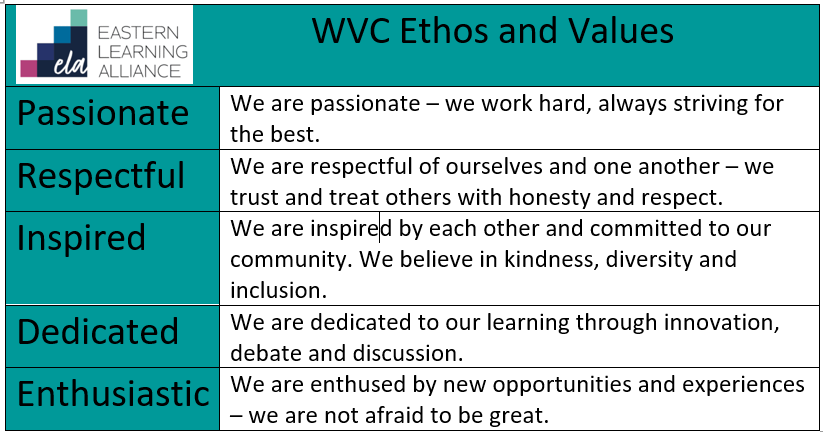 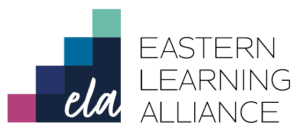 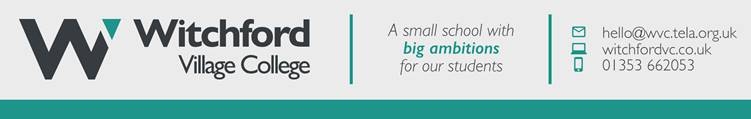 PSHE Delivery
Curriculum Map
PSHE PROGRAMME OF STUDY FOR PSHE EDUCATION (PSHE ASSOCIATION is the national body for PSHE) Key Stage 3-5 Outline

At key stage 3, students build on the knowledge and understanding, skills, attributes and values they have acquired and developed during the primary phase. PSHE education acknowledges and addresses the changes that young people experience, beginning with transition to secondary school, the challenges of adolescence and their increasing independence. It teaches the knowledge and skills which will equip them for the opportunities and challenges of life. Students learn to manage diverse relationships, their online lives, and the increasing influence of peers and the media. 

At key stage 4, students deepen knowledge and understanding, extend and rehearse skills, and further explore attitudes, values and attributes acquired during key stage 3. PSHE education reflects the fact that students are moving towards an independent role in adult life, taking on greater responsibility for themselves and others. 

By the end of key stage 5, many young people will leave home for the first time and live independently, possibly in distant locations. There is a balance throughout this Programme of Study between preparing students to manage their current lives and laying the foundations for managing future experiences. As students progress through the key stages, this balance shifts towards teaching related to young people’s current experiences. It is essential to provide a comprehensive PSHE education programme in key stage 5; this ensures students continue to learn about issues with real-life relevance to them, at a crucial transition point in their lives. The learning opportunities at key stage 5 assume that students have already covered those in key stage 4. However, students entering key stage 5 from different feeder schools may bring a range of experience and understanding, so it may be appropriate to also draw on learning opportunities in key stage 4 when planning your curriculum. It is important to revisit and reinforce earlier learning through learning that ‘connects’ it to contexts that are relevant to this age group, such as the workplace. This key stage represents the last opportunity to ensure that students have the knowledge and understanding, skills, strategies and attributes they need for independent living and the next stage in their education or career.
Tier 1 and Tier 2
Tier 1 PSHE is led by Personal Tutors in morning PSHE twice a week and is appropriate for all ages
Where there is sixth form provision, materials are designed for this phase in life and present further challenge 
As we have Vertical Tutoring in our schools, it is important that core messages and values are promoted in a way that allows development of skills such as:
Speaking and listening
Debate
Understanding life in modern Britain
Protected Characteristics
The Law
British Values
Social, Moral, Cultural and Spiritual knowledge, understanding and skills
The upcoming slides outline the content of this Tier in more detail.
Autumn Term 1
Autumn Term 2
Spring Term 1
Spring Term 2
Summer Term 1
Summer Term 2
Tier 3Drop Down PSHE
Each term, schools hold 'Drop Down PSHE' which means teachers deliver PSHE content over the morning of a school day to deliver important statutory content in more depth. The content is differentiated by year group and EAL/SEND support is provided. The upcoming pages outline the core topics with a brief overview of content.
For more details of the curriculum please contact the PSHE SLT Lead for your school.
Tier 4 
Extended Specialist Assemblies
Extended assemblies take place for specialist topics that require trained and experienced staff for delivery
Specific year groups will have extended assemblies relating to Careers, SRE, health and other important topics
All students learn FIRST AID in additional extended workshops throughout the year
Tier 5
External Speakers
External speakers and groups are welcomed into the schools to present a unique perspective and additional depth to key PSHE Topics:
Terrance Higgins Trust – Sex and Relationship Education
AlterEgo – drama on Sexism and Sexist Behaviours
Local Police, Ambulance and Fire Services
The upcoming slides outline the content of Tiers 3-4 in more detail and cover all Statutory PSHE content as outlined by the DfE and in consultation with the school community, parents and carers.
Year 7 Topics Tier 3
Drop Down Mornings
Year 7 Topics Tier 4
Extended Assemblies
Year 8 Topics Tier 3
Drop Down Mornings
Year 8 Topics Tier 4
Extended Assemblies
Year 9 Topics Tier 3
Drop Down Mornings
Year 9 Topics Tier 4
Extended Assemblies
Year 10 Topics Tier 3
Drop Down Mornings
Year 10 Topics Tier 4
Extended Assemblies
Year 11 Topics Tier 3
Drop Down Mornings
Year 11 Topics Tier 4
Extended Assemblies
Year 12 Topics Tier 3
Drop Down Mornings
Year 12 Topics Tier 4
Extended Assemblies
Year 13 Topics Tier 3
Drop Down Mornings
Year 13 Topics Tier 4
Extended Assemblies
Student Voice
To monitor PSHE and student voice, we use surveys to show progression within topics assessing attitudes, skills and knowledge.

Responses that contain safeguarding concerns are followed up and surveys are also used for wellbeing checks at different points of the year.
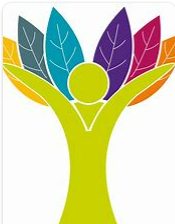 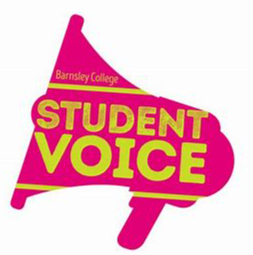 Community Arts Projects
To enhance the learning experience of PSHE, students partake in Community Arts Projects to express outwardly their inward thoughts, feelings and knowledge of important topics. An example of this is the wooden hearts Equality lesson – where students design their hearts following a lesson on protected characteristics.
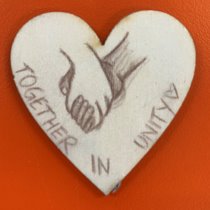 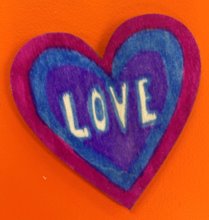 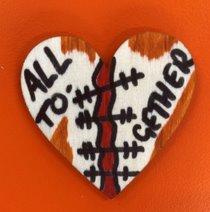 Safe Spaces
Each school provides a safe space, trigger warnings and pastoral support for all students. 
.
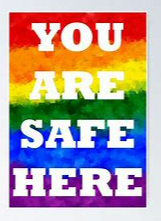 Signposting for Extra Support
PSHE Support and Guidance for Parents, Carers and Young People
Guides for Parents/Carers
www.youngminds.org.uk/find-help/for-parents/parents-survival-guide/
www.pshe-association.org.uk/pshe-education-guide-parents
www.nspcc.org.uk/keeping-children-safe/support-for-parents/talking-about-difficult-topics/

Health and Wellbeing
Self concept
www.cambslearntogether.co.uk/home-learning/wellbeing/cyp

Mental health & emotional wellbeing
www.youngminds.org.uk/find-help/for-parents/parents-helpline/
www.kooth.com
www.nspcc.org.uk/keeping-children-safe/childrens-mental-health/depression-anxiety-mental-health/
www.nspcc.org.uk/keeping-children-safe/childrens-mental-health/self-harm/

Healthy lifestyles & health-related decisions
www.itsontheball.org/testicular-cancer-information
www.coppafeel.org

Drugs, alcohol & tobacco
www.talktofrank.com/get-help/worried-about-a-child
Drink Aware Website
www.nspcc.org.uk/keeping-children-safe/talking-drugs-alcohol/

Managing risk & personal safety
www.ygam.org 

Puberty, sexual health & fertility
www.kidshealth.org/en/parents/talk-about-puberty.html
www.childline.org.uk/info-advice/you-your-body/
www.gires.org.uk/wp-content/uploads/2016/07/Information-and-support-for-families-of-adult-transgender-non-binary-and-non-gender-people.pdf
www.bodyform.co.uk/myths-and-facts/puberty/puberty-talk-with-daughter/
www.wearebetty.com/pages/parent-hub-landing-page
www.always.co.uk/en-gb/tips-and-advice-for-women/parents-and-carers
www.always.co.uk/en-gb/tips-and-advice-for-women/parents-and-carers/how-to-raise-a-daughter-guide-for-dads
Extra Support
PSHE Support and Guidance for Parents, Carers and Young People
Guides for Parents/Carers
www.youngminds.org.uk/find-help/for-parents/parents-survival-guide/
www.pshe-association.org.uk/pshe-education-guide-parents
www.nspcc.org.uk/keeping-children-safe/support-for-parents/talking-about-difficult-topics/

Health and Wellbeing
Self concept
www.cambslearntogether.co.uk/home-learning/wellbeing/cyp

Mental health & emotional wellbeing
www.youngminds.org.uk/find-help/for-parents/parents-helpline/
www.kooth.com
www.nspcc.org.uk/keeping-children-safe/childrens-mental-health/depression-anxiety-mental-health/
www.nspcc.org.uk/keeping-children-safe/childrens-mental-health/self-harm/

Healthy lifestyles & health-related decisions
www.itsontheball.org/testicular-cancer-information
www.coppafeel.org
Extra Support
Drugs, alcohol & tobacco
www.talktofrank.com/get-help/worried-about-a-child
Drink Aware Website
www.nspcc.org.uk/keeping-children-safe/talking-drugs-alcohol/

Managing risk & personal safety
www.ygam.org 

Puberty, sexual health & fertility
www.kidshealth.org/en/parents/talk-about-puberty.html
www.childline.org.uk/info-advice/you-your-body/
www.gires.org.uk/wp-content/uploads/2016/07/Information-and-support-for-families-of-adult-transgender-non-binary-and-non-gender-people.pdf
www.bodyform.co.uk/myths-and-facts/puberty/puberty-talk-with-daughter/
www.wearebetty.com/pages/parent-hub-landing-page
www.always.co.uk/en-gb/tips-and-advice-for-women/parents-and-carers
www.always.co.uk/en-gb/tips-and-advice-for-women/parents-and-carers/how-to-raise-a-daughter-guide-for-dads
Extra Support
Relationships
Positive relationships
www.theguardian.com/lifeandstyle/2018/dec/29/how-to-talk-about-sex-education-with-children
www.internetmatters.org/issues/online-pornography/protect-your-child
www.healthline.com/health/healthy-sex/parents-talking-to-their-kids-about-porn
www.brook.org.uk

Relationship values
www.childline.org.uk/info-advice/friends-relationships-sex/
www.disrespectnobody.co.uk
www.theproudtrust.org
www.stonewall.org.uk/our-work/campaigns/supporting-trans-young-people
www.loveisrespect.org

Forming & maintaining respectful relationships
www.relate.org.uk/relationship-help/help-separation-and-divorce/talking-about-separation/telling-children
www.nspcc.org.uk/keeping-children-safe/support-for-parents/separation-and-divorce

Consent
www.disrespectnobody.co.uk
www.loveisrespect.org
www.brook.org.uk
www.parentinfo.org/article/if-your-teen-is-sexually-active
Signposting for Extra Support
Contraception & parenthood
www.brook.org.uk
www.bigtalkeducation.co.uk/parents

Bullying abuse & discrimination
www.childline.org.uk/info-advice/bullying-abuse-safety
www.nspcc.org.uk/what-is-child-abuse/types-of-abuse/bullying-and-cyberbullying
www.unicef.org/parenting/talking-to-your-kids-about-racism

Living in the Wider World
Learning skills
www.barclayslifeskills.com/young-people

Choices & pathways
Work & career
Employment rights & responsibilities
Financial choices
www.ygam.org
www.barclayslifeskills.com/young-people

Media literacy & digital resilience
www.thinkuknow.co.uk/parents
www.learning.nspcc.org.uk/media/1489/share-aware-parents-guide.pdf
www.cambslearntogether.co.uk/home-learning/computing
www.parents.parentzone.org.uk
Further Information
This outline is an overview of the PSHE Provision.

For more details of the curriculum please contact the PSHE SLT Lead for your school.

We abide by statutory guidance as outlined by the DFE - Relationships Education, Relationships and Sex Education (RSE) and Health Education Statutory Guidance 

Link: click here
Credible Sources
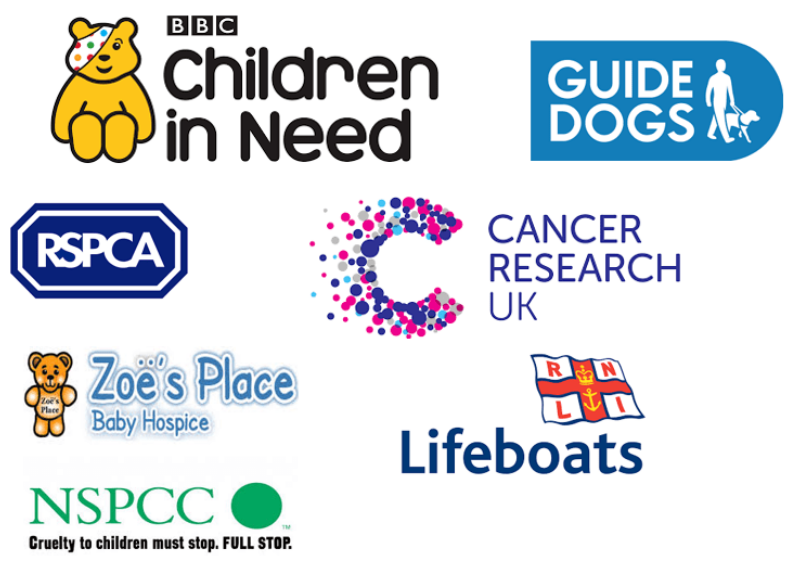 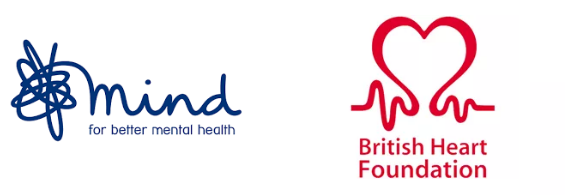 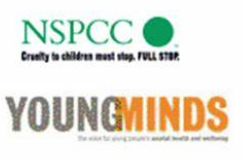 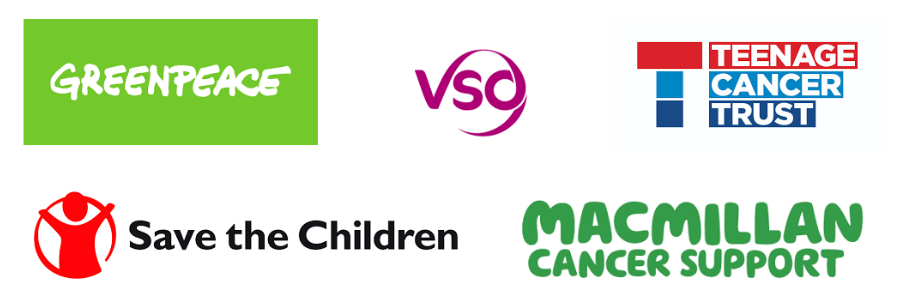 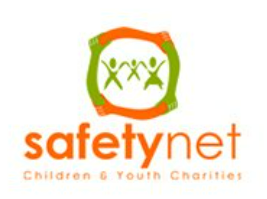 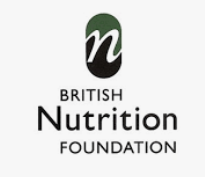 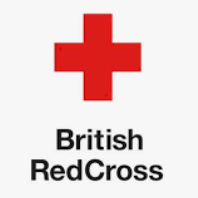 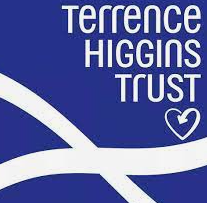 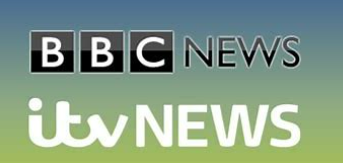 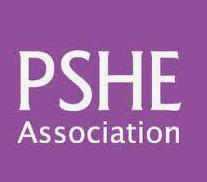 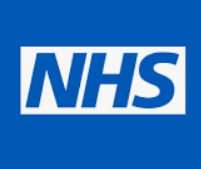 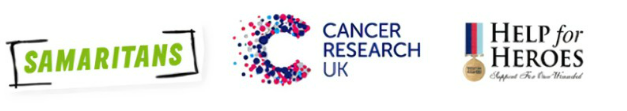 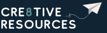 ELA Trust PSHE and Careers Materials derive from credible sources and are carefully crafted by our PSHE experts. Materials are neutral, factual and facilitate active and reflective learning.